Welkom
Social Media Marketing
Petra Kamping |Ellen Engbers
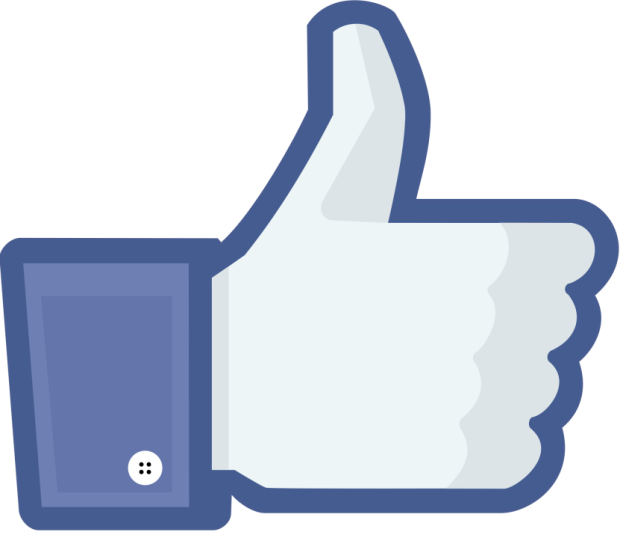 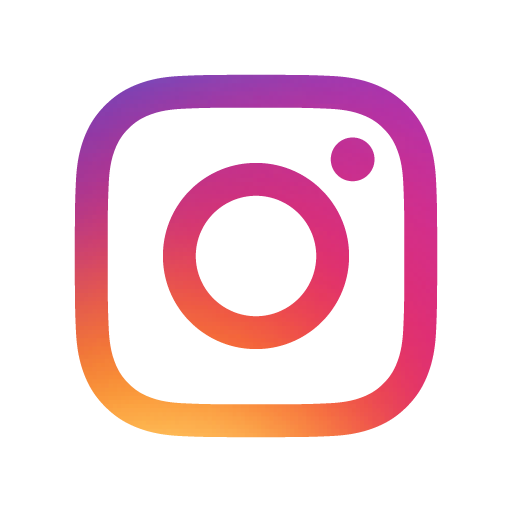 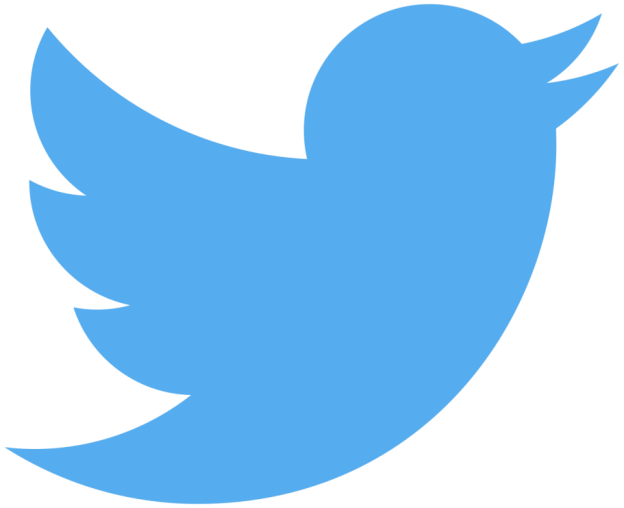 Inhoud
Even voorstellen
Visuele Content
Content per social media kanaal
Verschillende contenttypes
Adverteren op social media
Analyse: statistieken meten
Contentplanning
Even voorstellen
Naam
Naam vereniging/instelling
Website
Social media kanalen
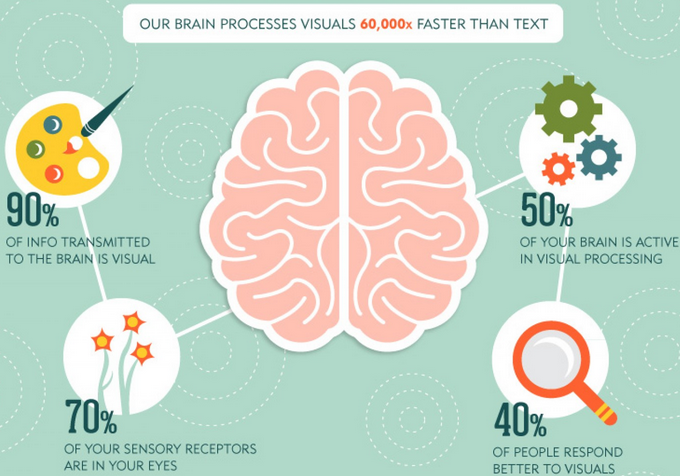 Belang van visuele content
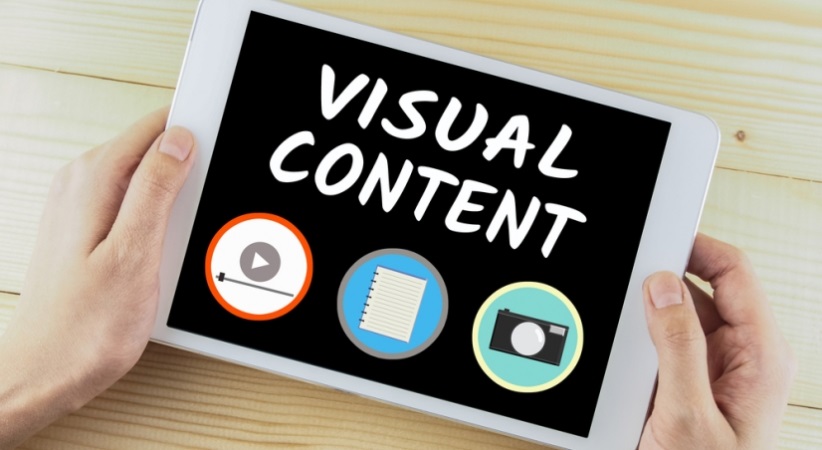 Verhoogt engagement


53%  	104%	  84%
   meer likes		   meer reacties	      meer kliks
VIDEO’S
In 2017 is 69% van het internetverkeer video
Vaker gedeeld dan tekst
Wekken interesse op
Verticale video’s worden vaker bekeken dan horizontale
CONTENT PER SOCIAL MEDIA KANAAL
FACEBOOK
Minder dan 80 tekens, 66% meer engagement
Kort en krachtig communiceren
Lezer is visueel ingesteld, “screenen” hun newsfeed
Wees relevant!
INSTAGRAM
Zoekwoorden
Regelmaat
Geotag
Interactie
Hashtags
Omschrijving
Go local
Integreer dit account ook binnen je website en Facebook
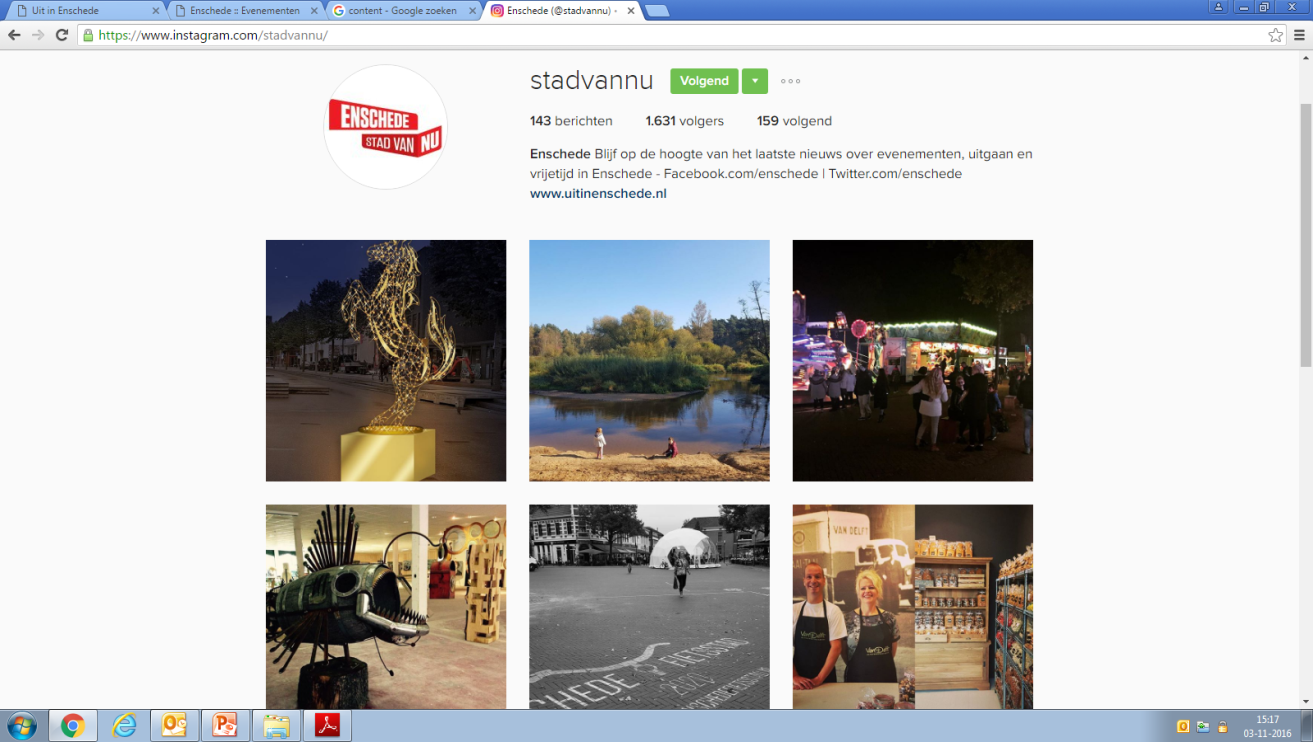 TWITTER
71 – 100 karakters
Link kan het beste aan het begin van een tweet, geeft een hogere CTR
Afbeeldingen
Trending topics
Hashtags
Interactie (@...)
[Speaker Notes: Ideale lengte is tussen 71 – 100 karakters
Link kan het beste aan het begin van een tweet, geeft een hogere CTR (de Click Trough Ratio geeft aan hoeveel mensen op de link klikken.)
Werk ook met afbeeldingen
Let op trending topics ( 
Vergeet de hashtags niet
Ga de interactie aan (met: @...)]
VERSCHILLENDE CONTENTTYPES
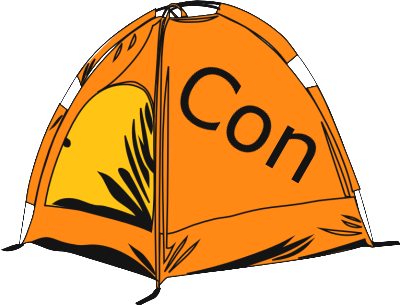 X VS Y
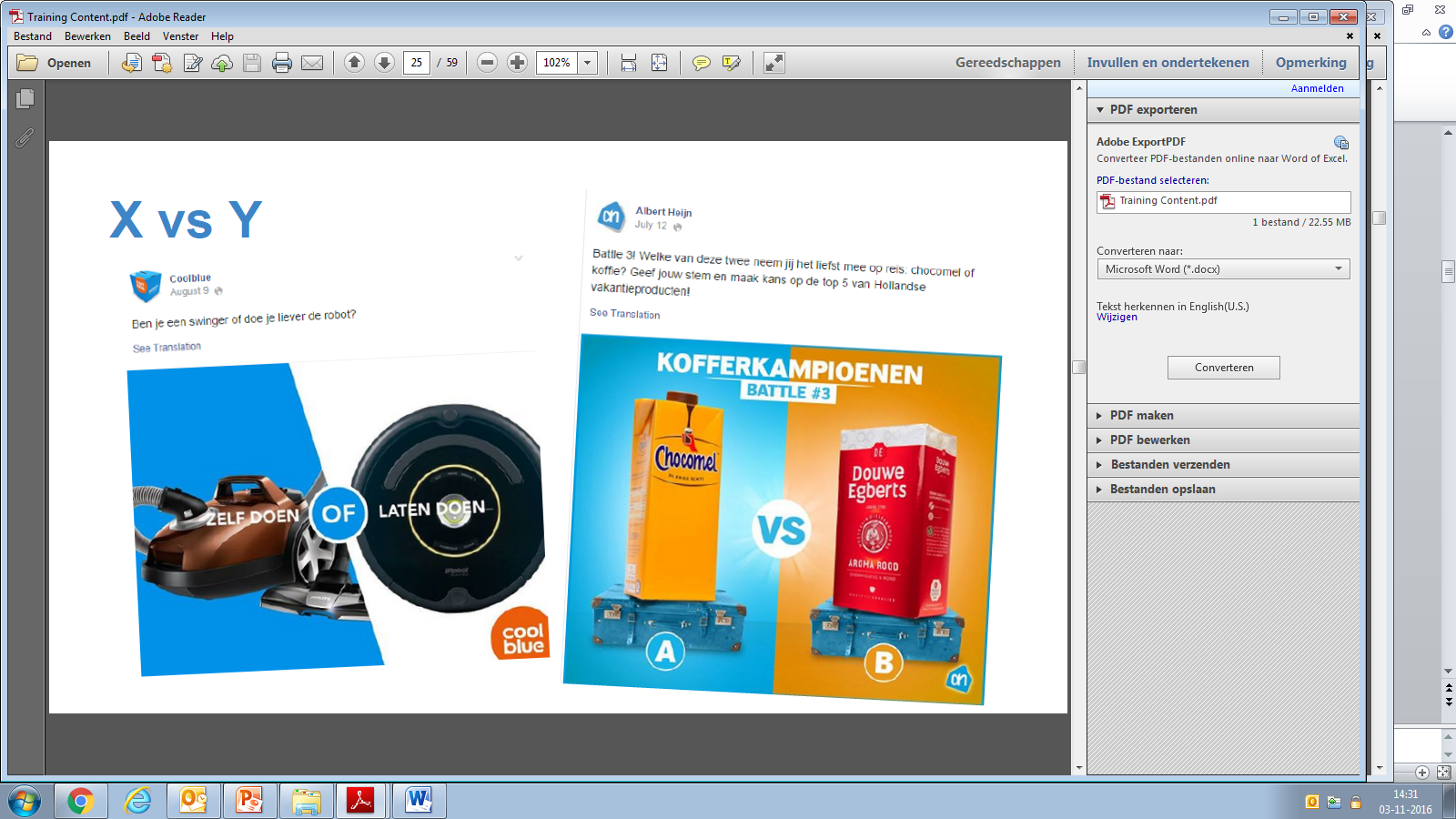 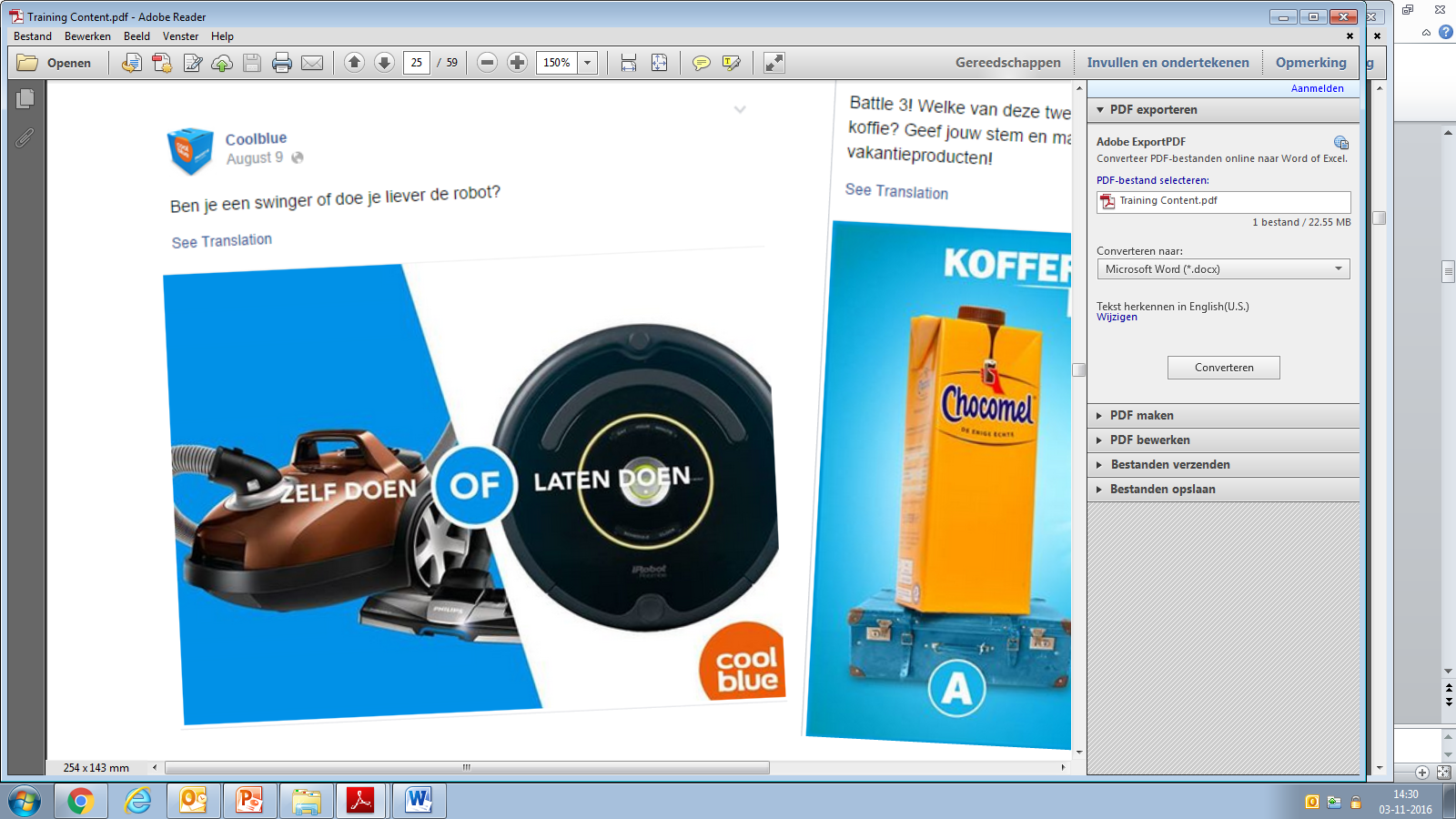 ABC VRAAG
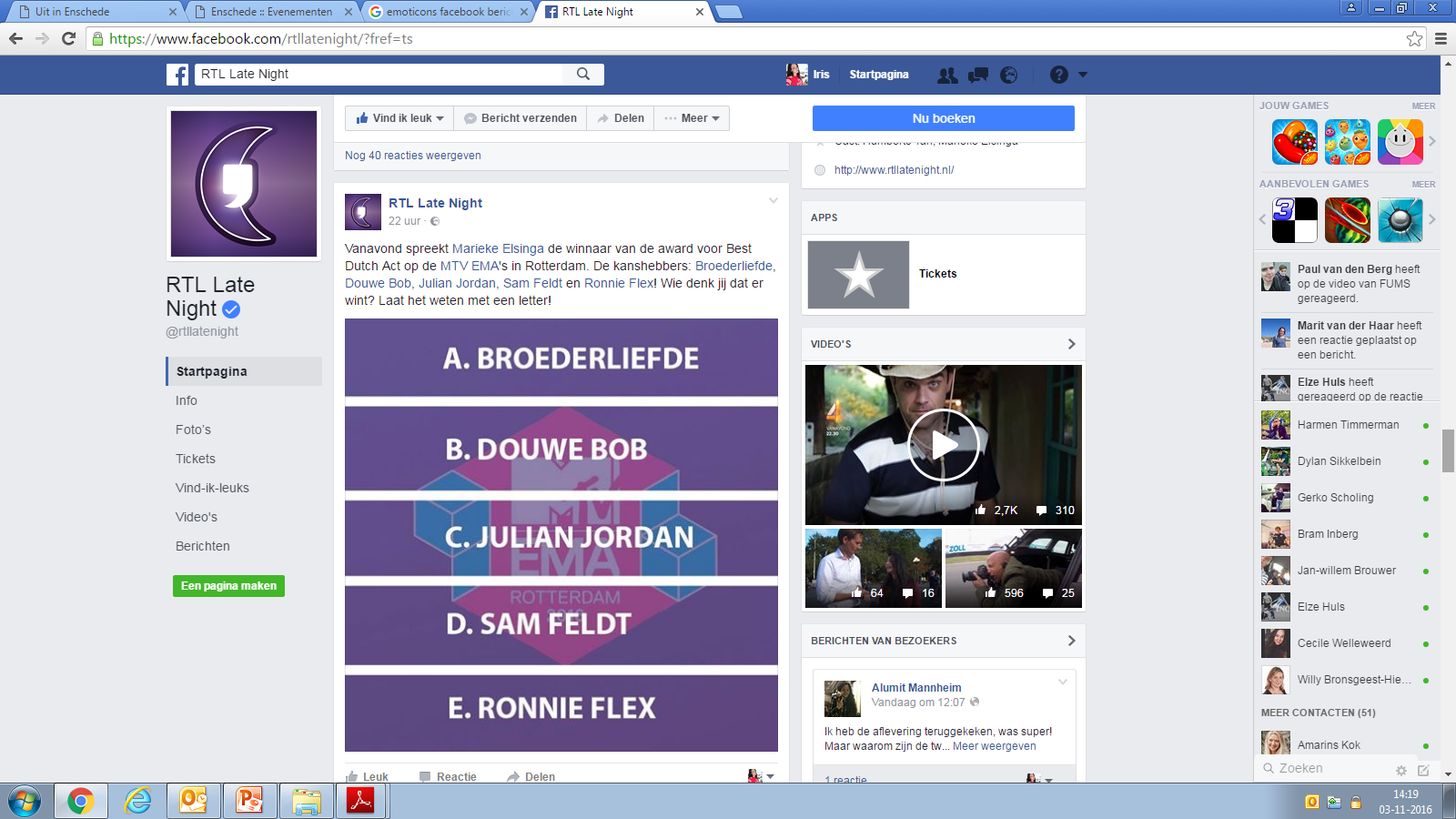 [Speaker Notes: Een ABC vraag doet het ook altijd goed. Mensen geven graag hun mening. Bij EP veranderen we eens in de zoveel tijd de omslagfoto. Er worden dan een aantal foto’s geselecteerd, en het publiek mag dan hun stem uitbrengen. De foto die het vaakst wordt gekozen, wordt dan de nieuwe omslagfoto.]
STEL (GOEDE) VRAGEN
Stel, jij krijgt de kans om één ding te veranderen aan de stad. Wat zou dat zijn?

Of

Wij zijn benieuwd naar jouw mening. Vind jij dat de winkels elke zondag open moeten zijn?
[Speaker Notes: Op deze sheet vragen die relevant zouden zijn voor Enschede Promotie. 
Ook jullie kunnen vragen stellen aan je volgers, om zo meer te weten te komen over wat men van je vindt.]
LIKE VS SHARE
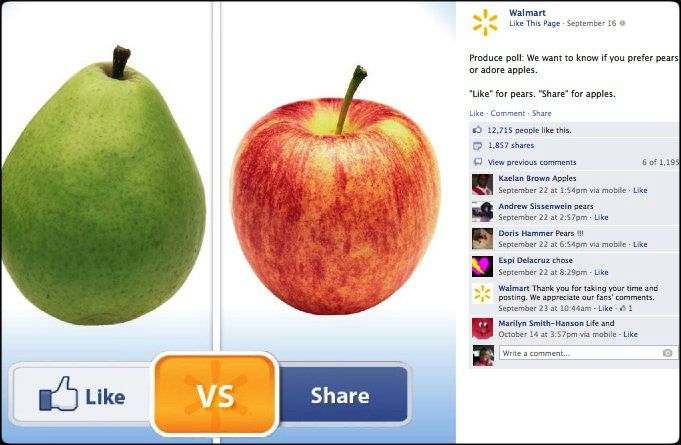 Waar gaat jouw voorkeur naar uit? 

Like	=  Peer
Share	 = Appel
BETREK JOUW FANS
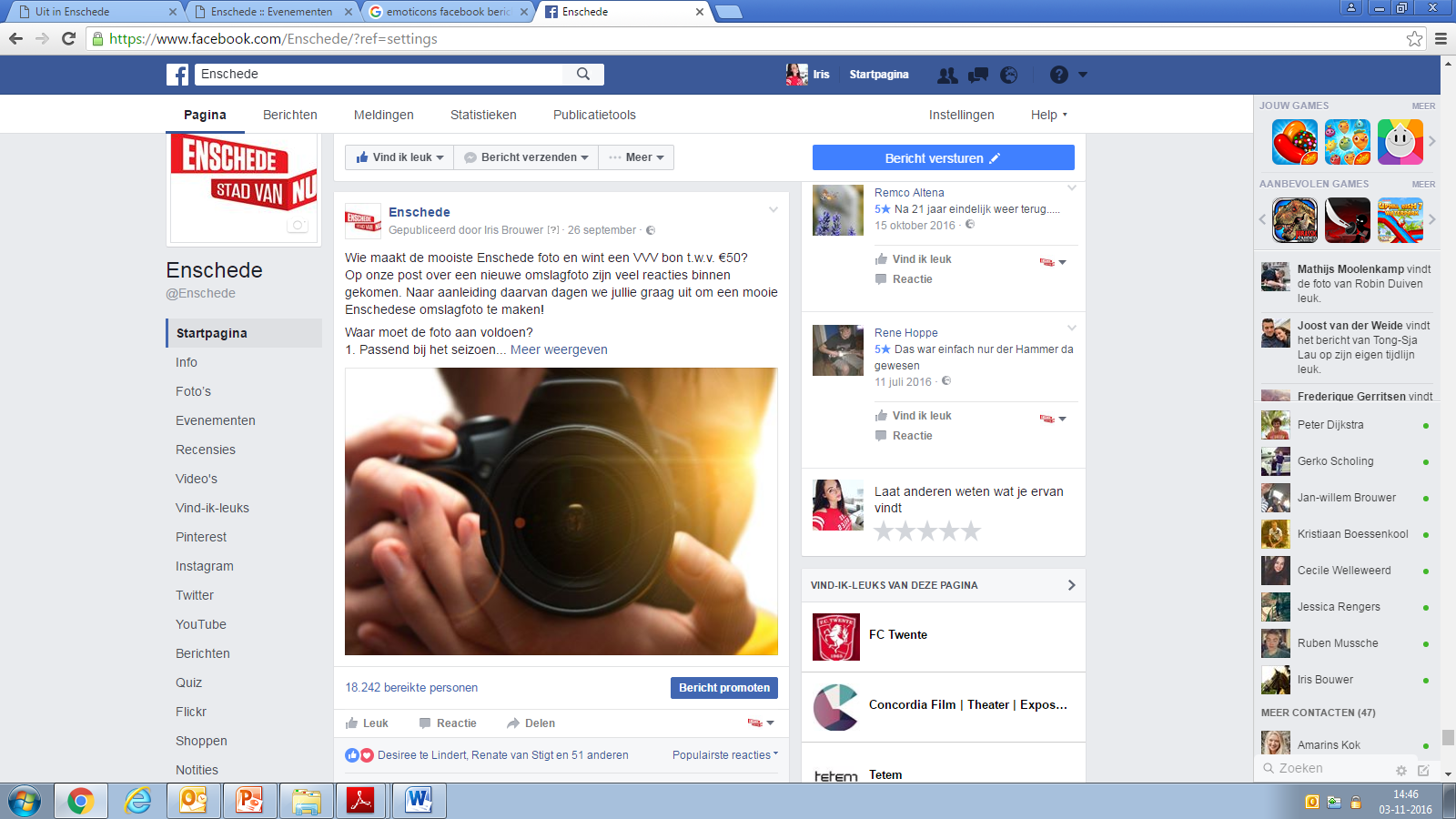 GEEF HANDIGE TIPS
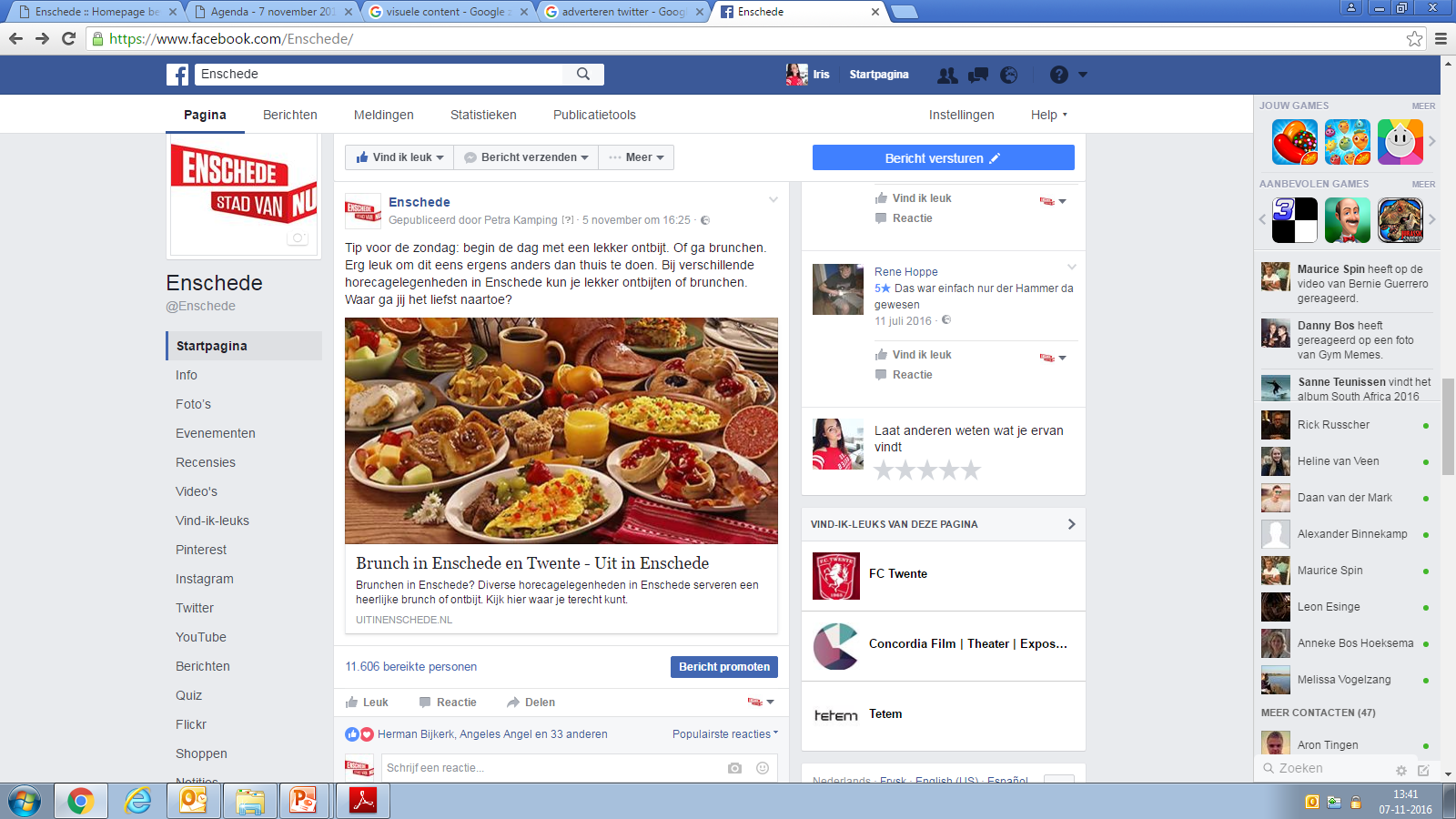 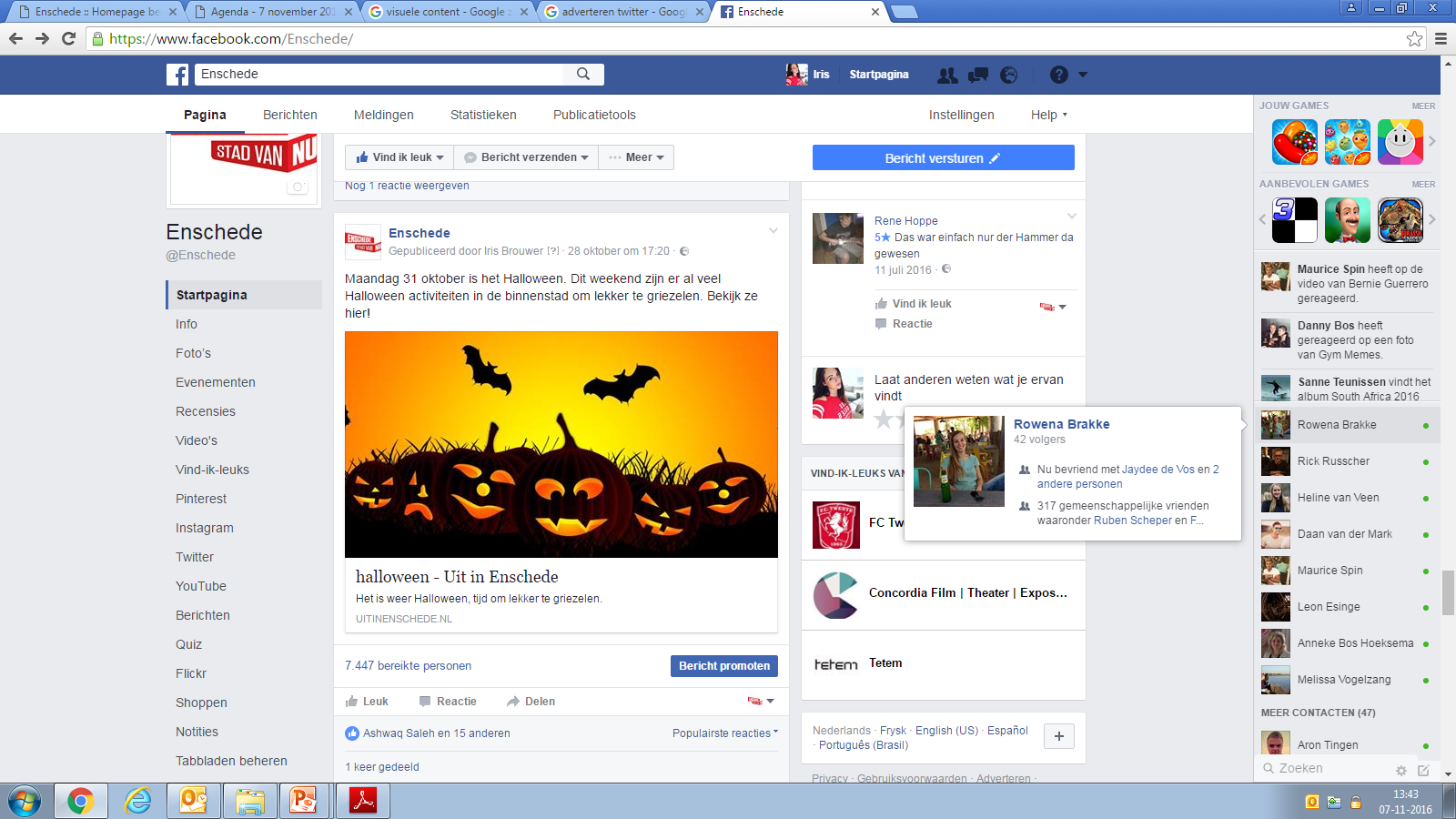 ZOEK INTERACTIE OP
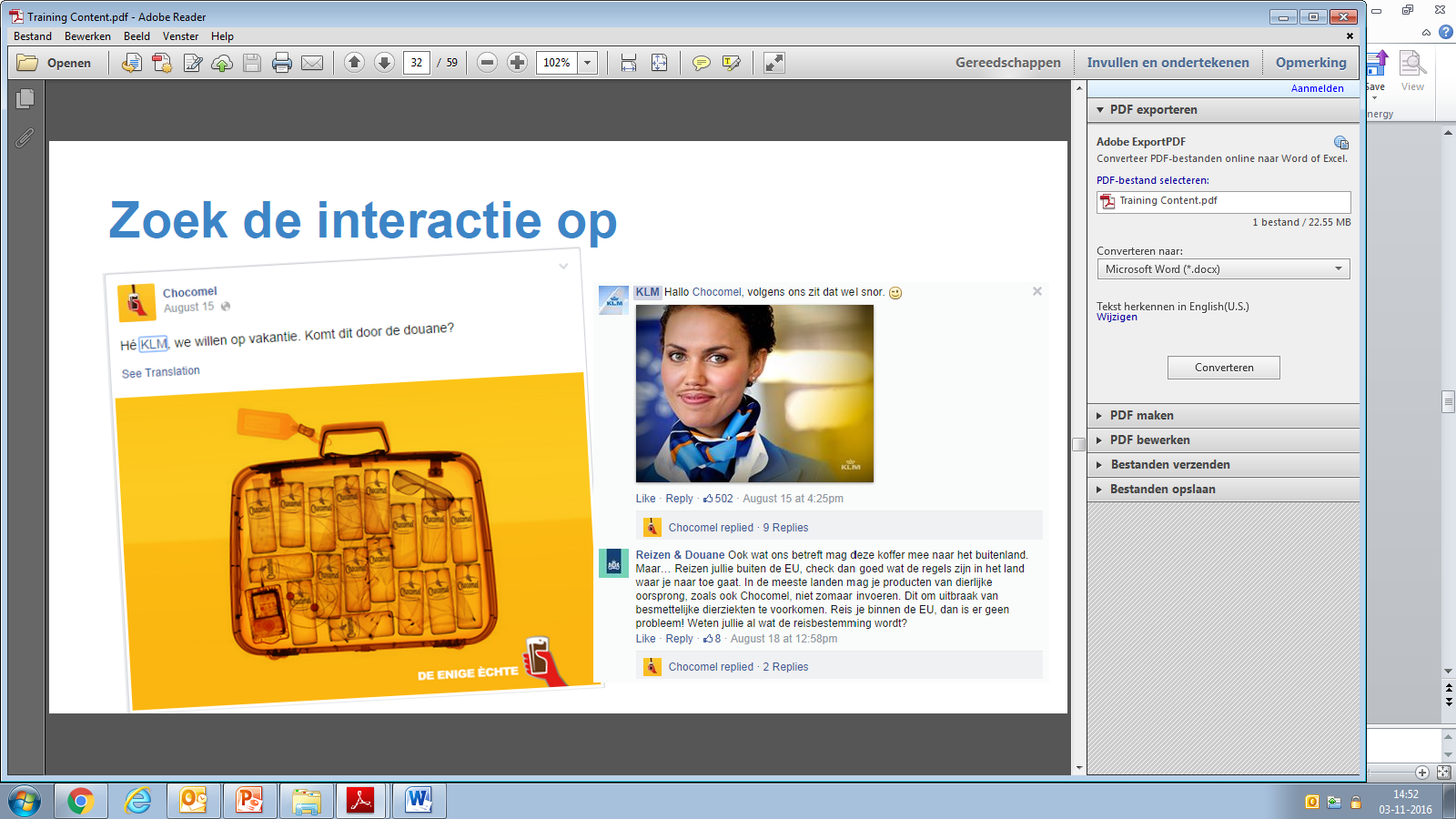 [Speaker Notes: Nog een voorbeeld van het opzoeken van interactie: het ene bedrijf betrekt een ander bedrijf in de post, en dit levert vaak vermakelijke discussies op.]
INSPELEN OP ACTUALITEIT
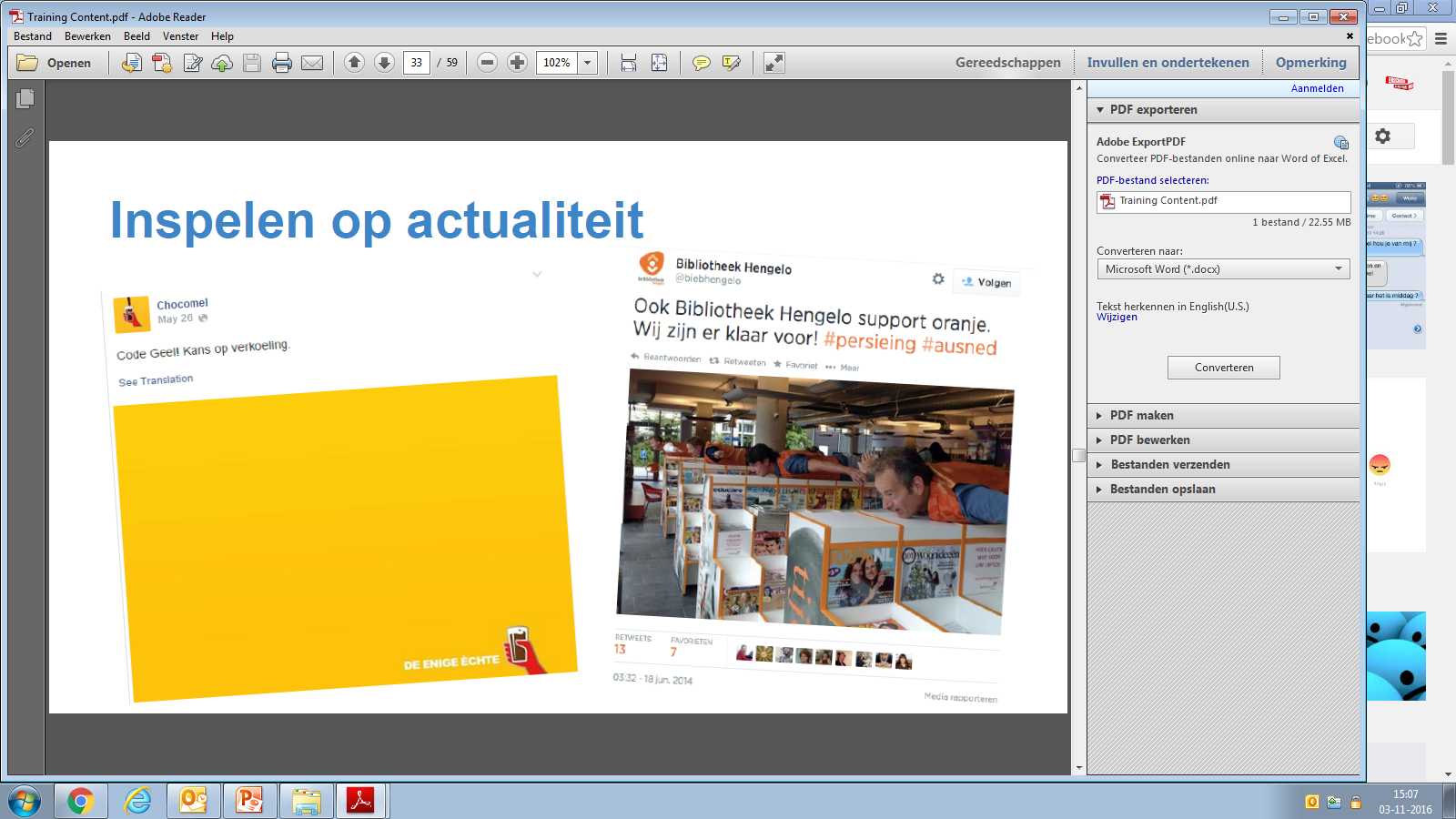 CONTENTPLANNING
Bepaal van te voren wat je op welke dag wilt vertellen
Stem af wie wat doet
Wat zet je op welk kanaal?
ADVERTEREN OP SOCIAL MEDIA
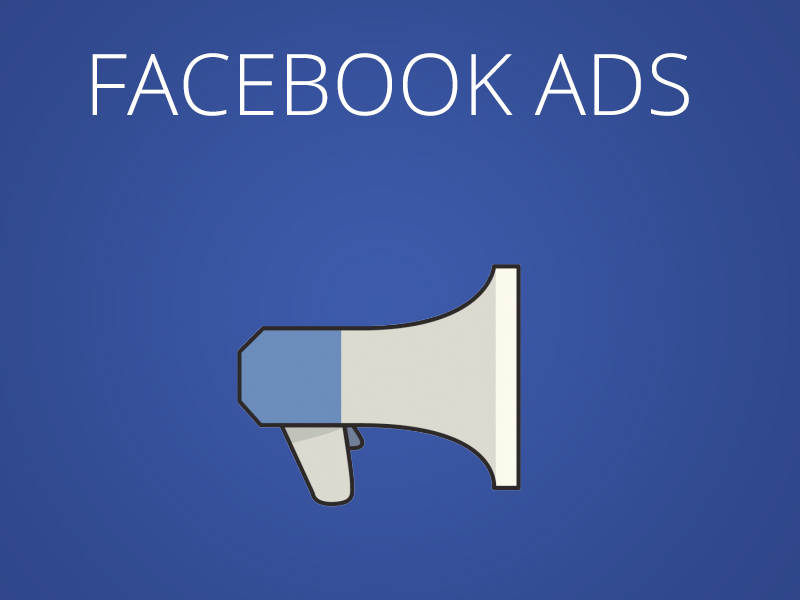 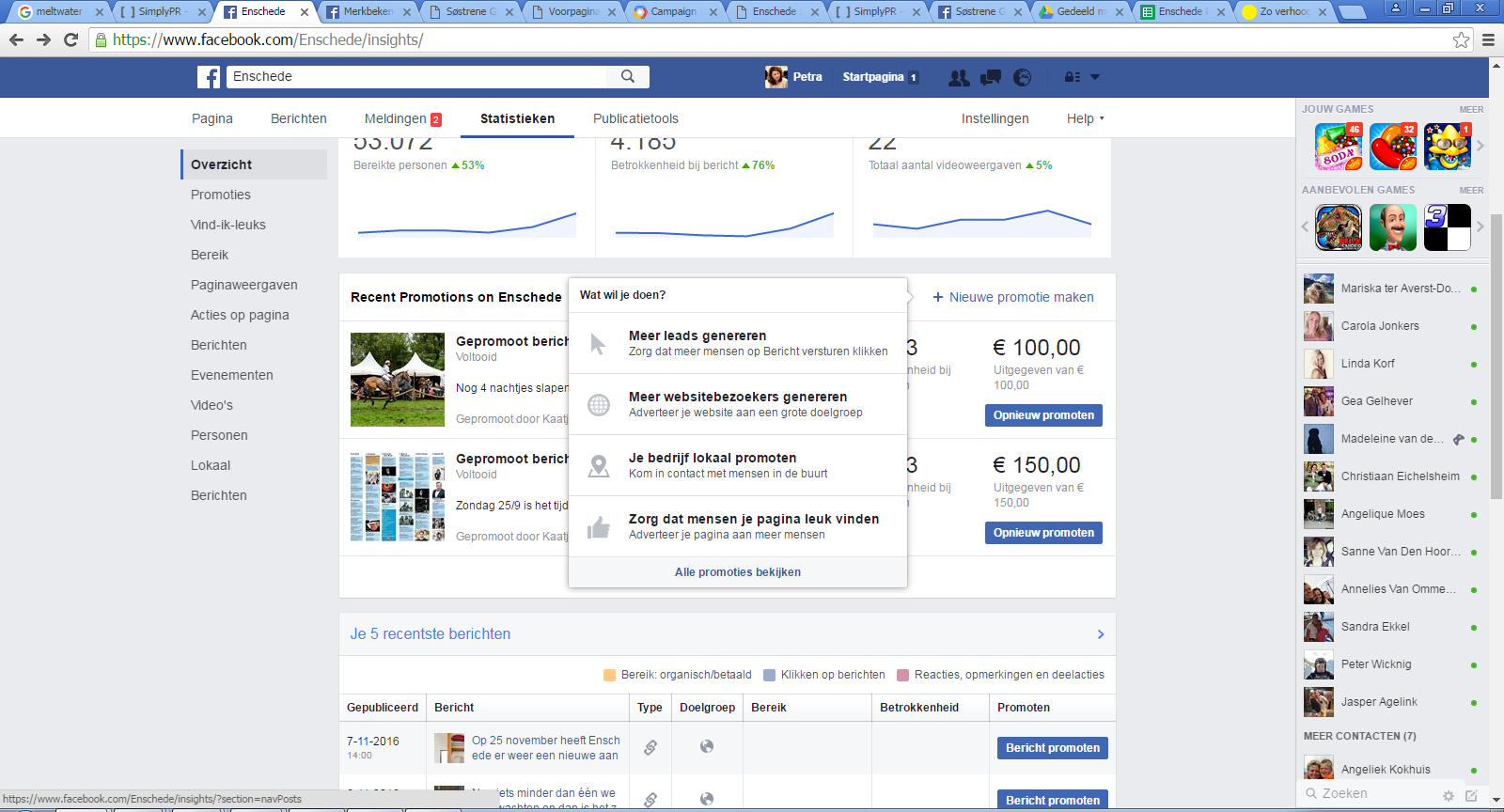 MEER BEREIK
[Speaker Notes: https://www.facebook.com/Enschede/insights/]
TARGETING
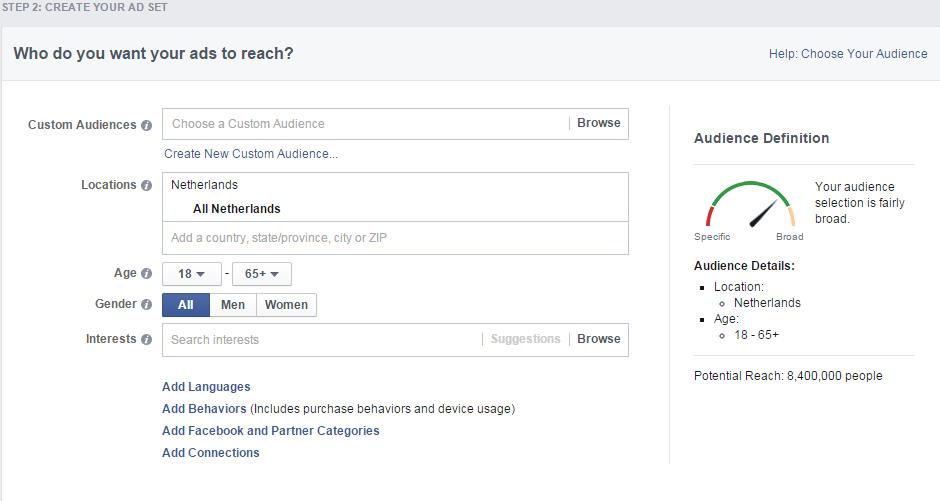 INSTAGRAM
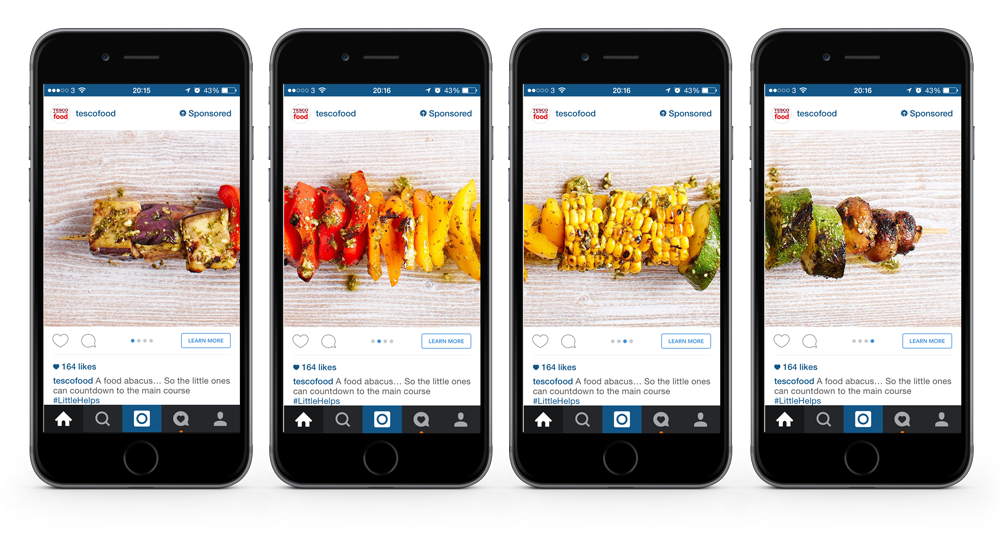 Call to action
Meer info
Schrijf je in
Koop nu
Targeting
O.b.v. demografische gegevens en interesses
[Speaker Notes: Inzetten van Instagram ads gaat via Facebook. 
Instagram]
TWITTER
[Speaker Notes: Steeds minder interactie en bereik
Meer zakelijk
Vooral interessant voor business]
Statistieken
https://www.facebook.com/Enschede/insights/

https://ads.twitter.com/user/enschede/home

Instagram: te meten op mobiele app
Vragen?